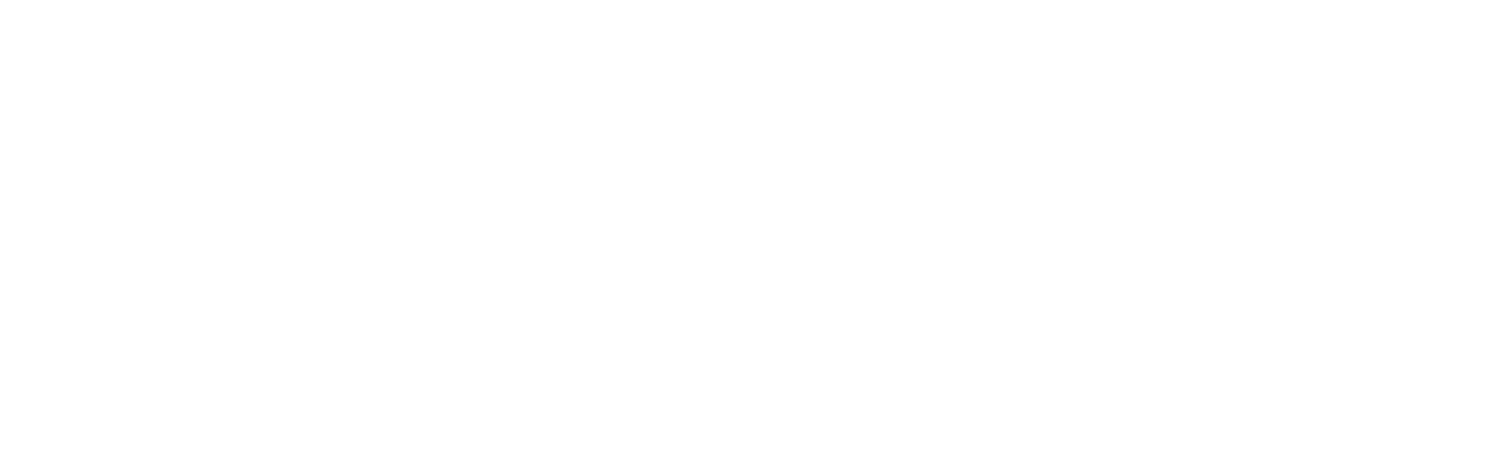 Maximising Material Reuse – Urban mining and designing for deconstruction
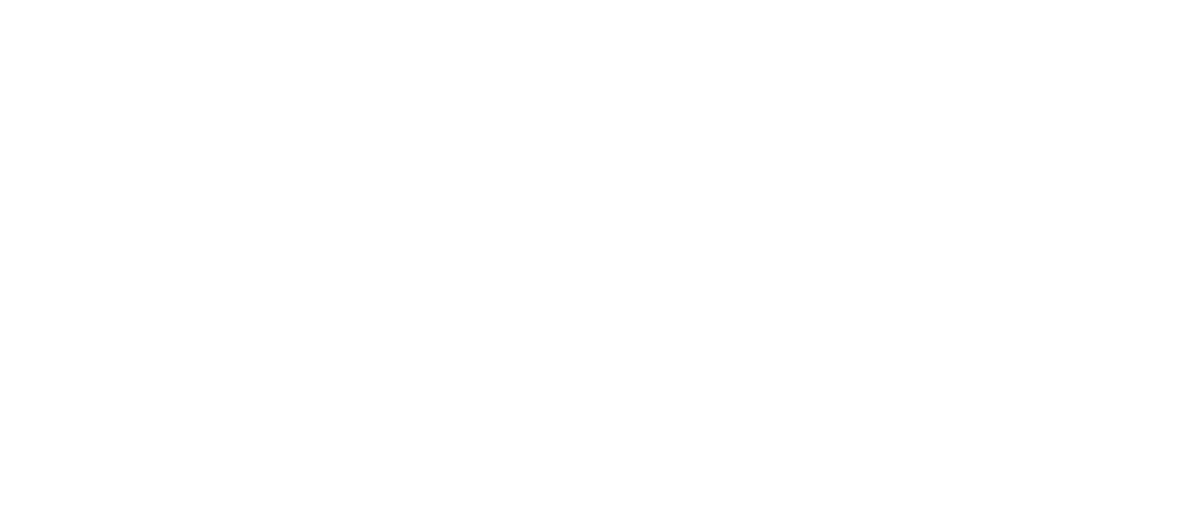 Module 6
By the end of this module, you will be able to…
Name the steps involved in completing Pre-Demolition Audits (PDA) using the 	CIRCuIT template
Learn ways to integrate PDA use into city policy
Understand the benefits designing for disassembly (DfD) and 	adaptability
Learn ways to incorporate DfD and adaptability into city policy
Activity: Identifying Drivers
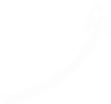 What would drive and/or enable you to either sell or use reused/recycled materials from another project?
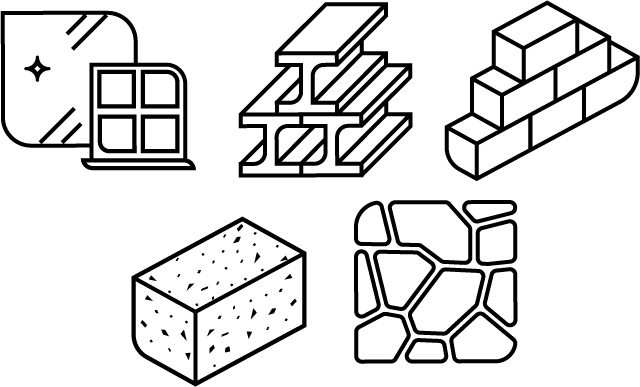 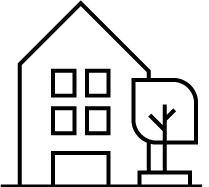 Module 6
What is a Pre-demolition Audit (PDA)?
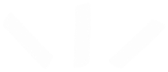 Module 6
How to use a PDA
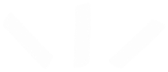 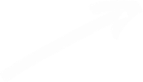 Module 6
Pre-demolition audit template
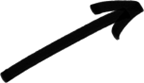 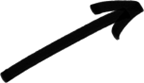 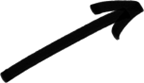 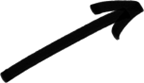 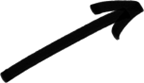 CIRCuIT PDA template
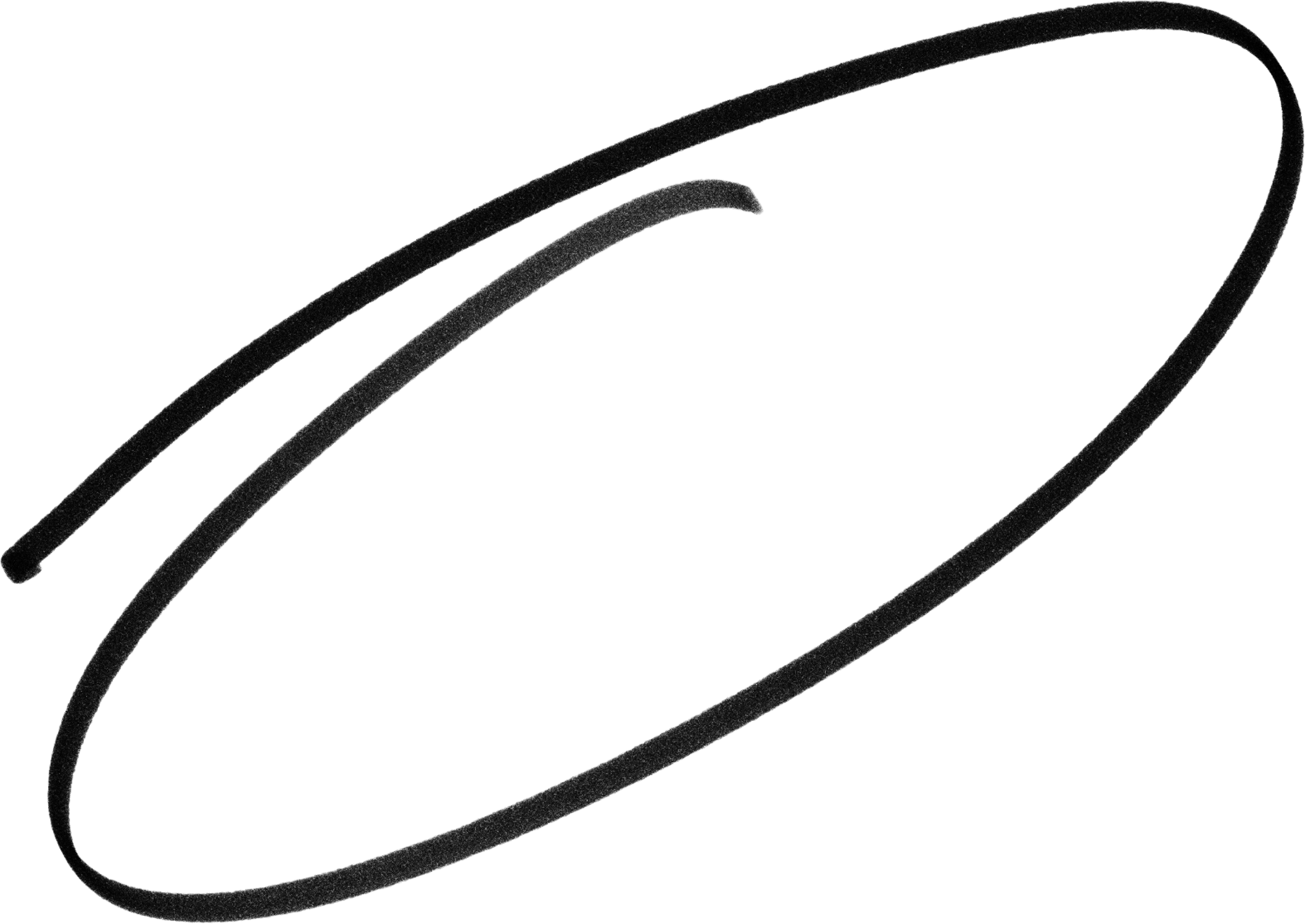 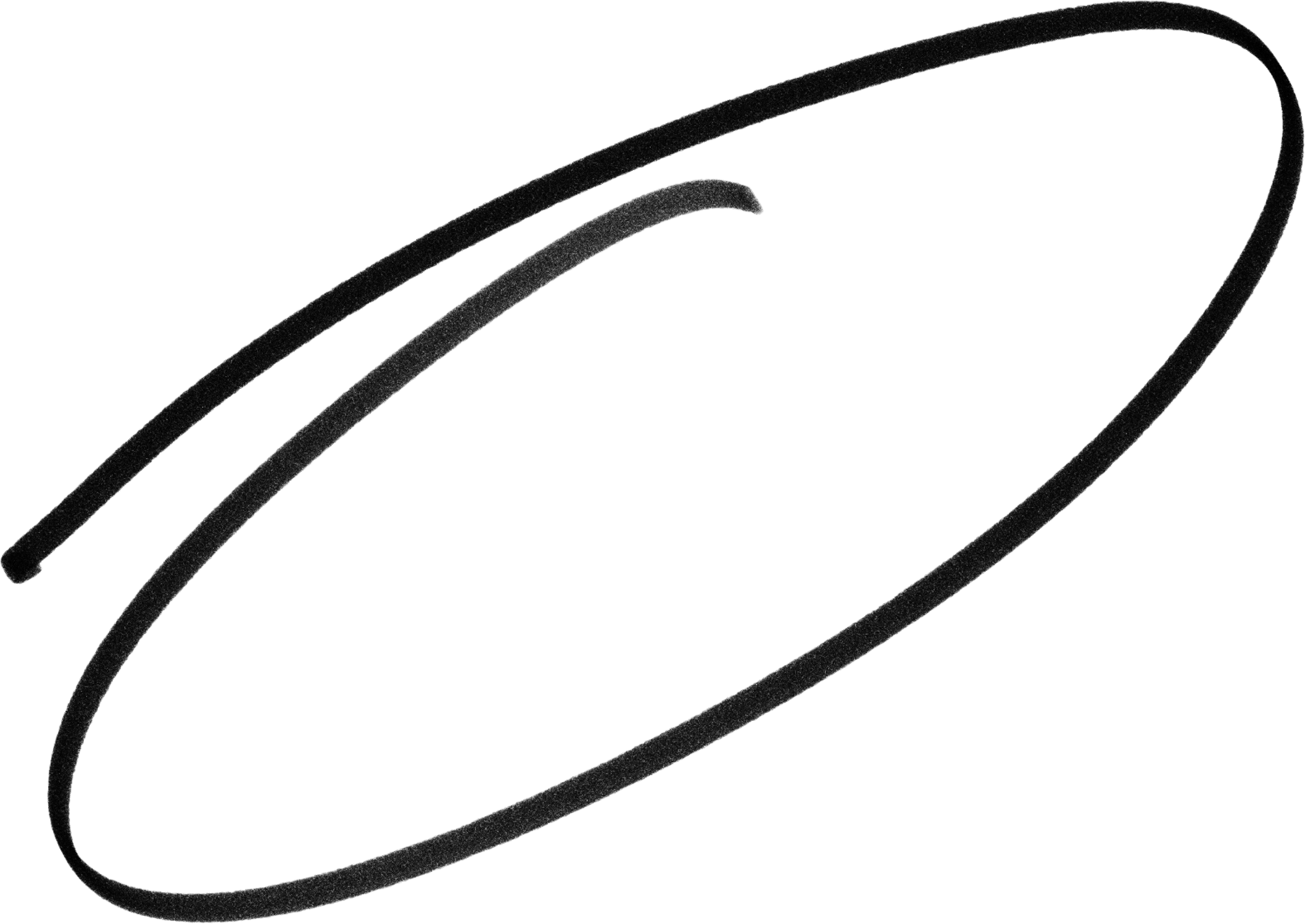 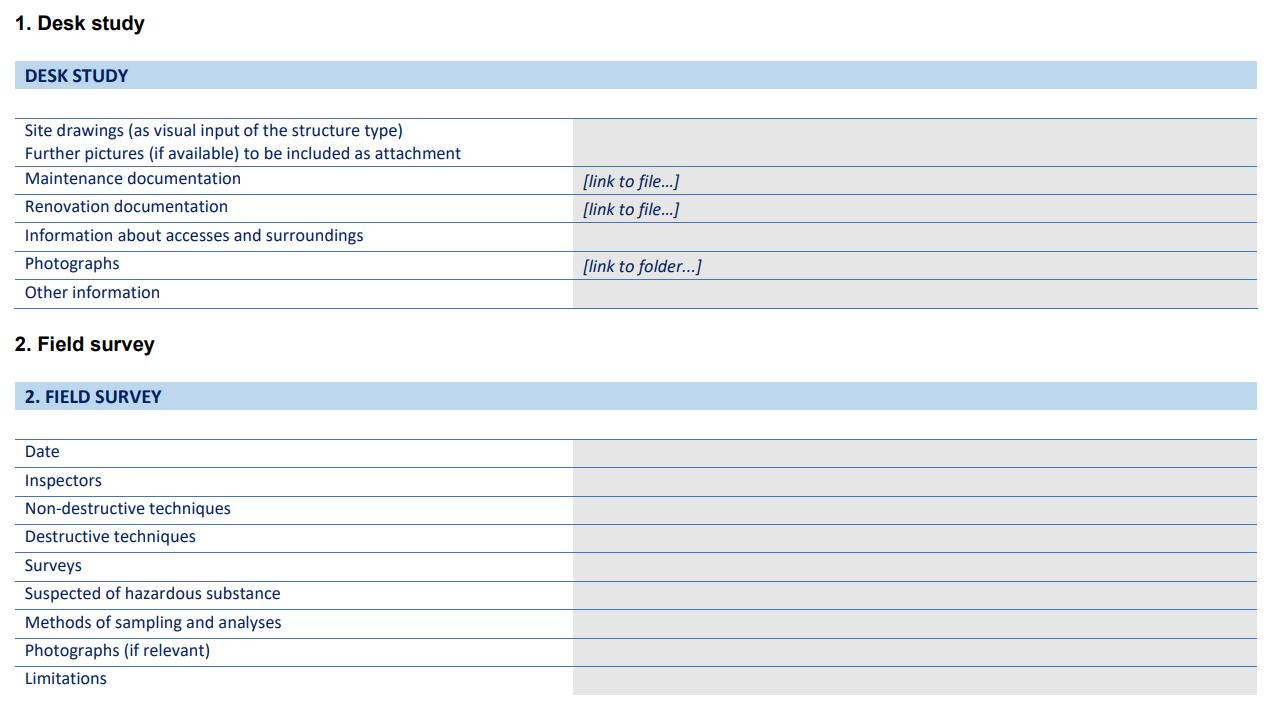 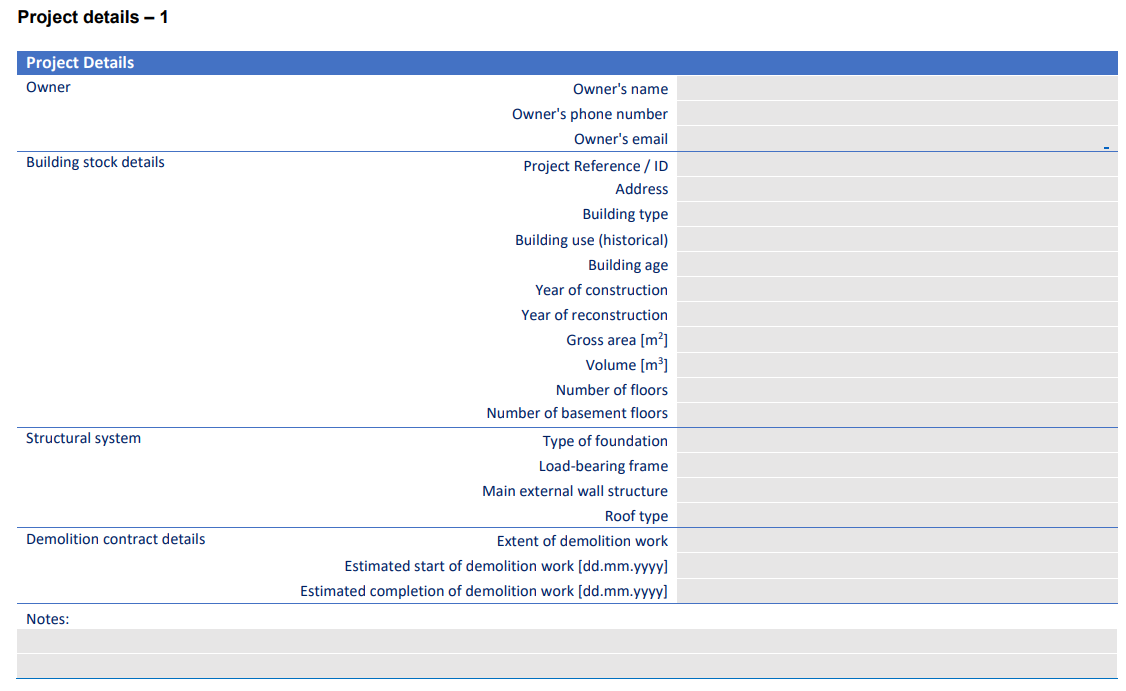 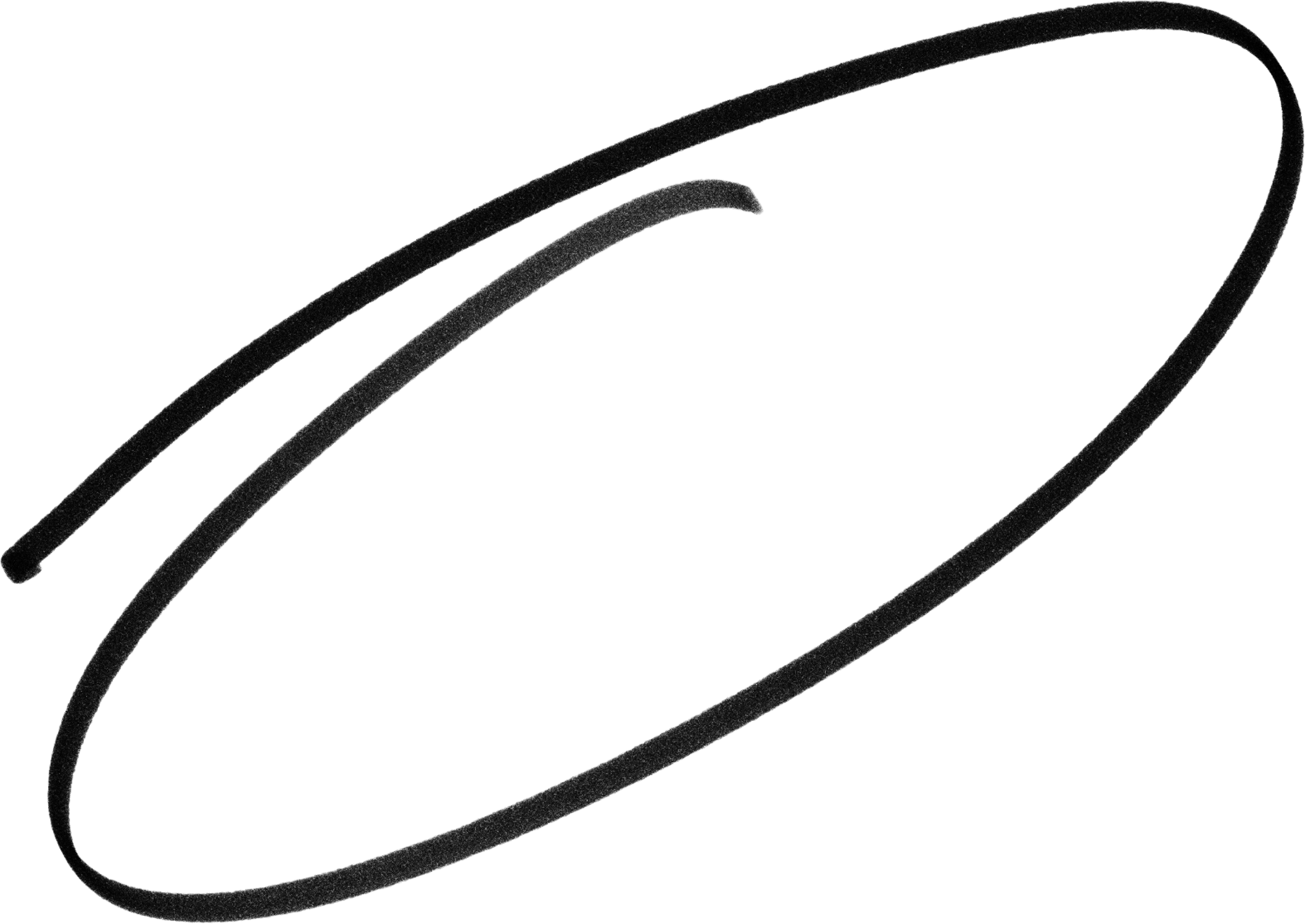 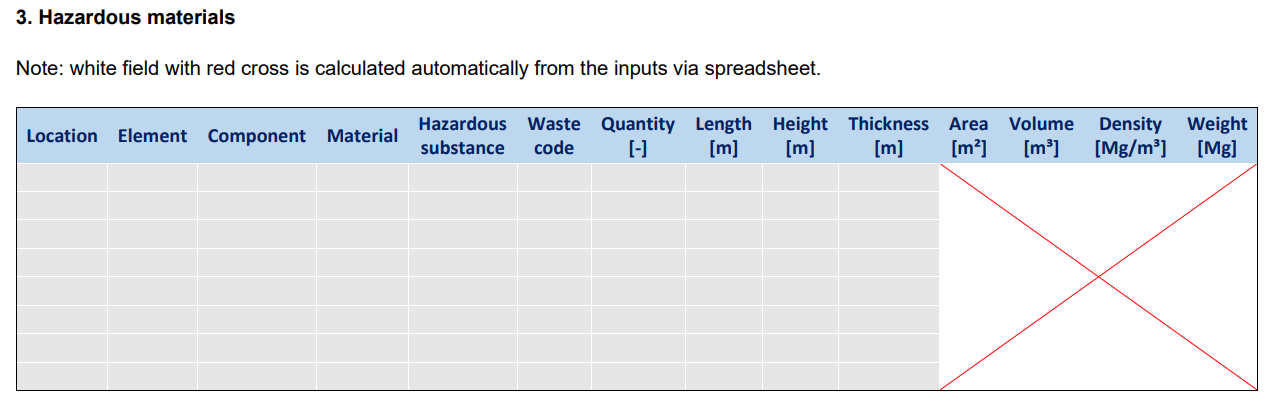 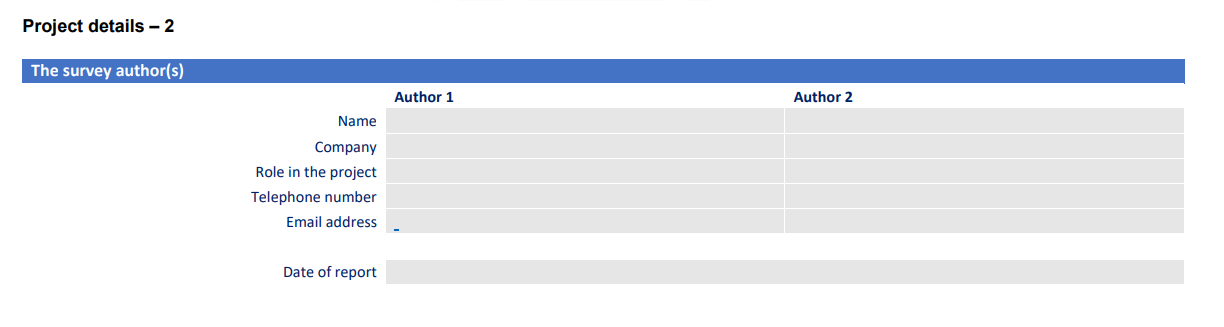 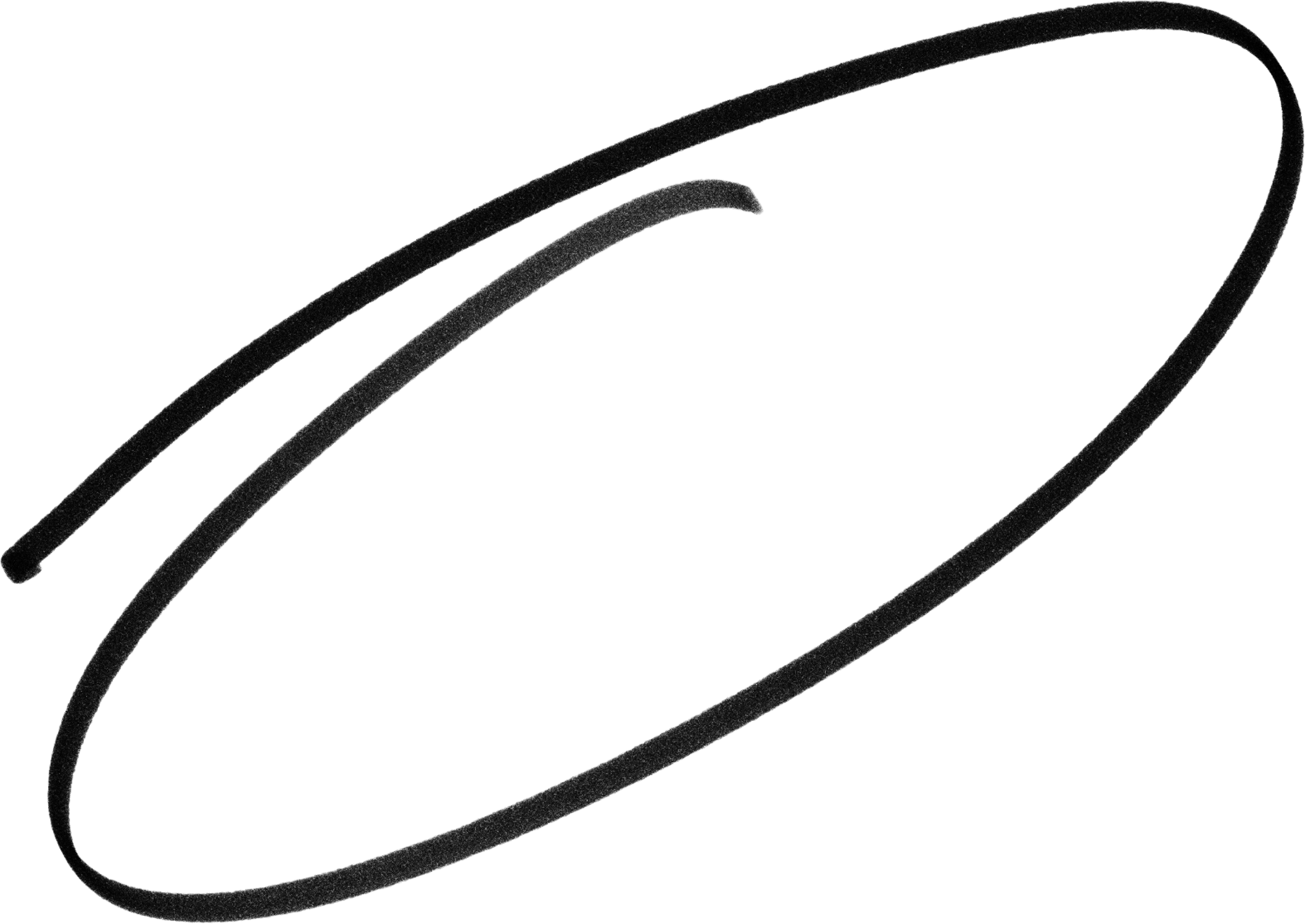 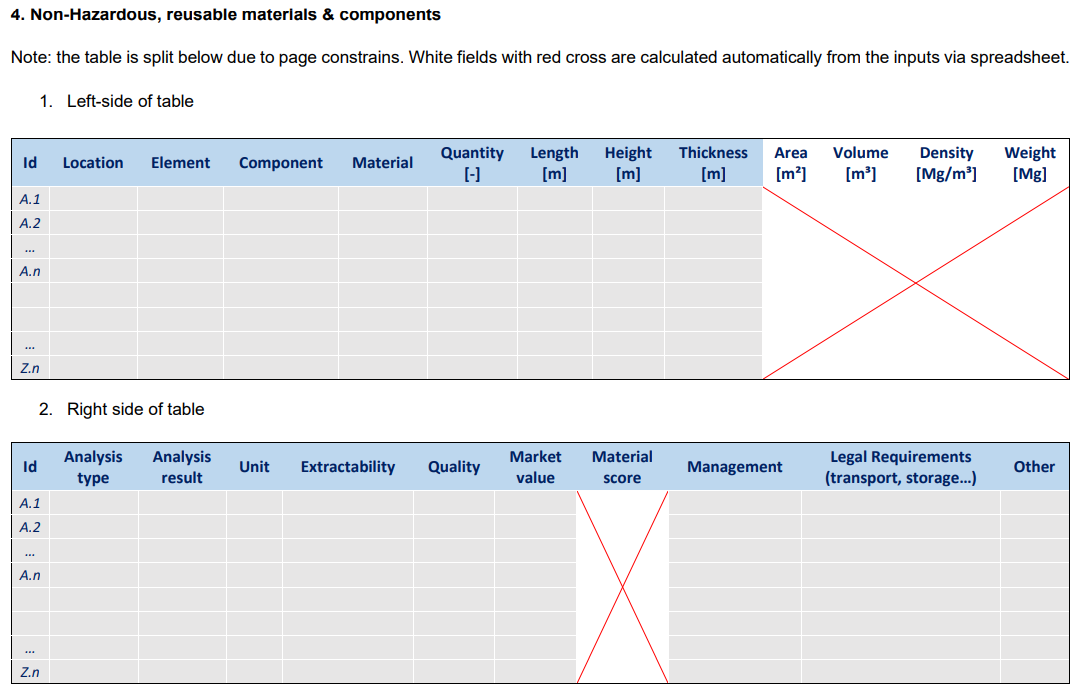 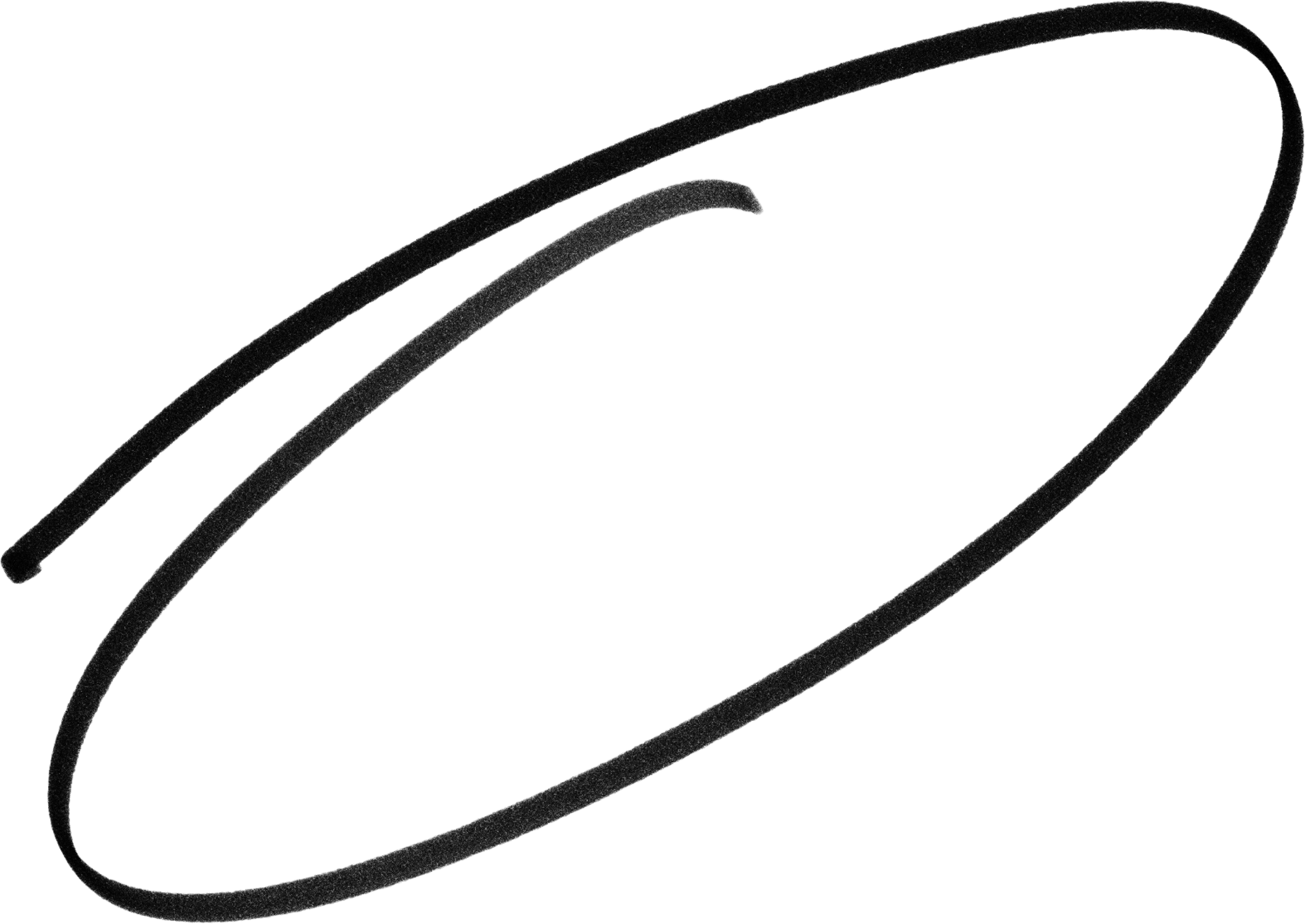 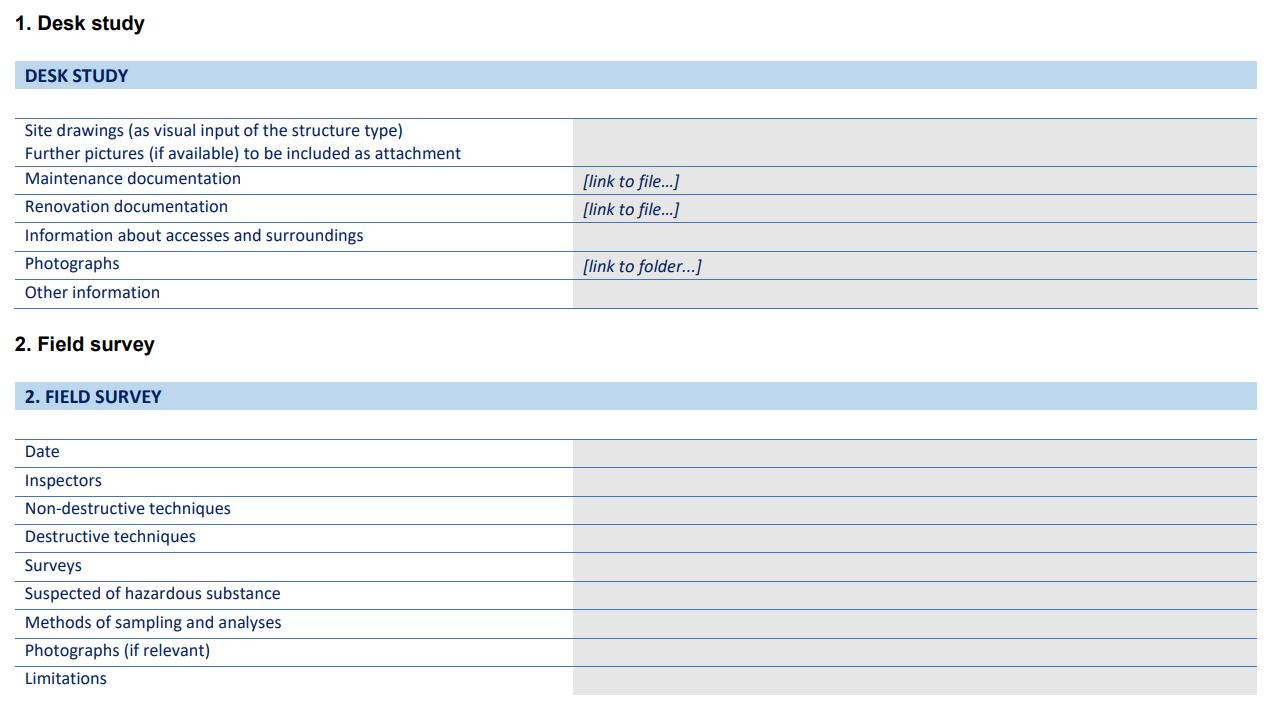 Module 6
PDA process used by CIRCuIT
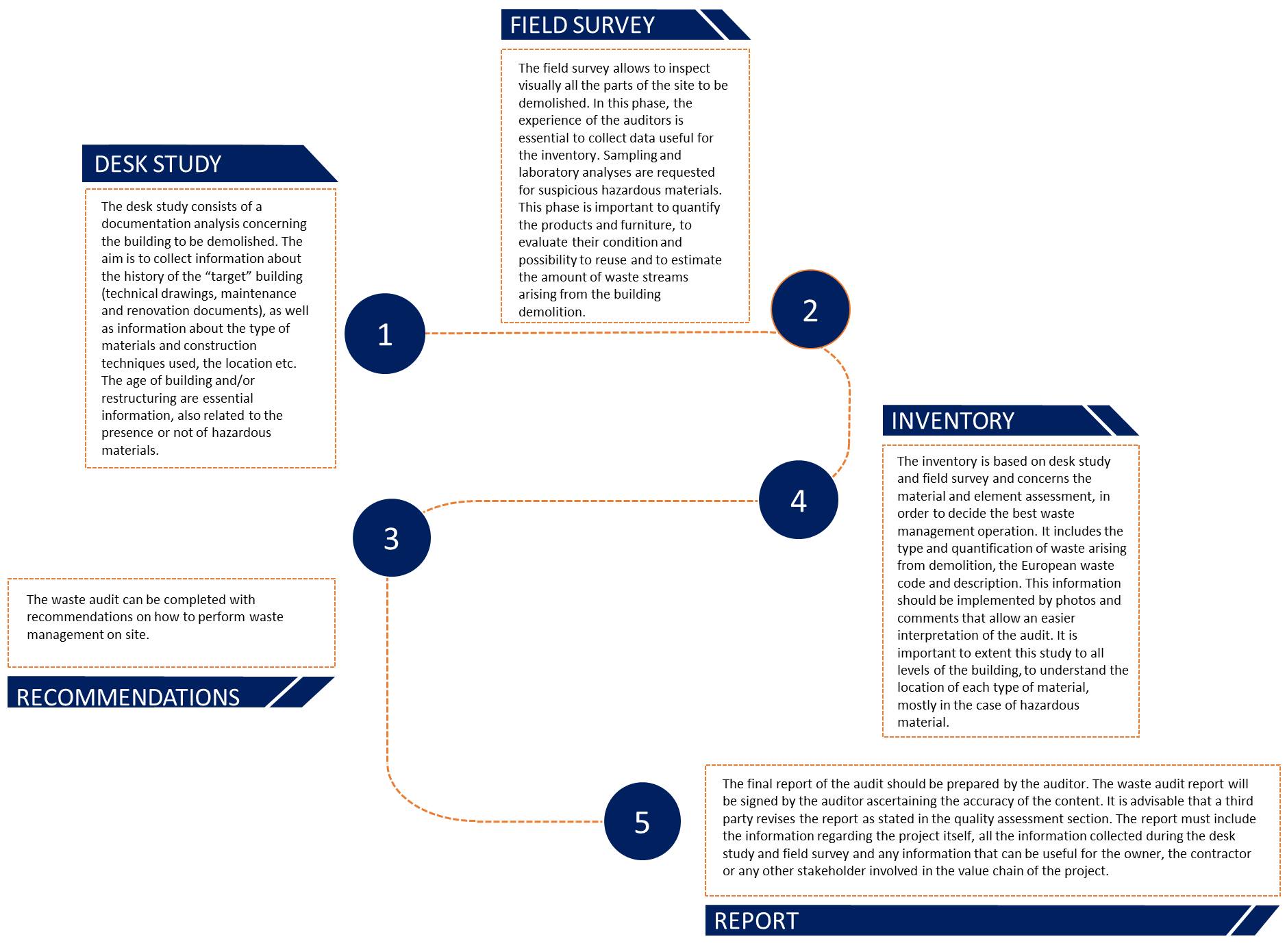 Module 6
Demolition of Homebase Brentford
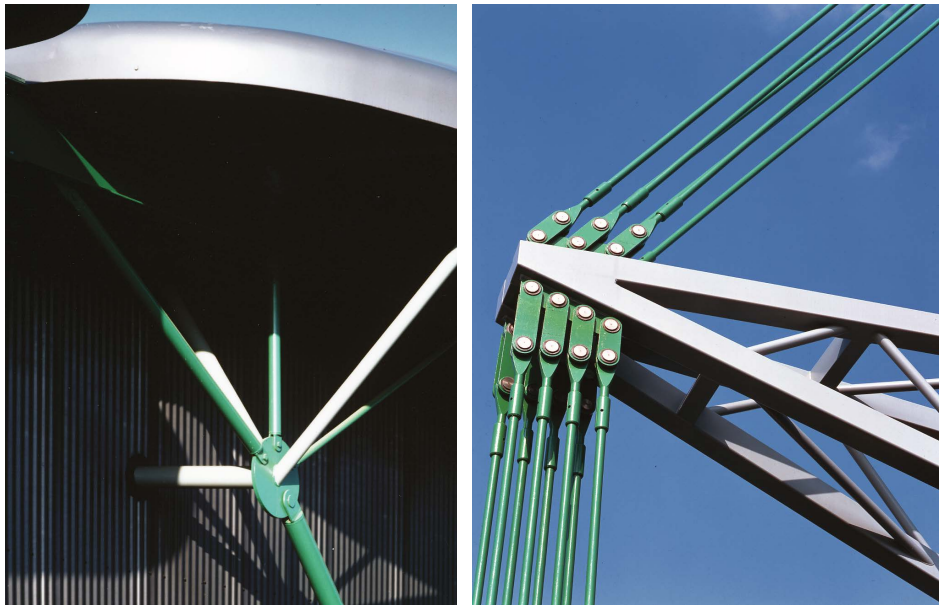 Demolition of One Leadenhall Street
How to: 
Implement a PDA
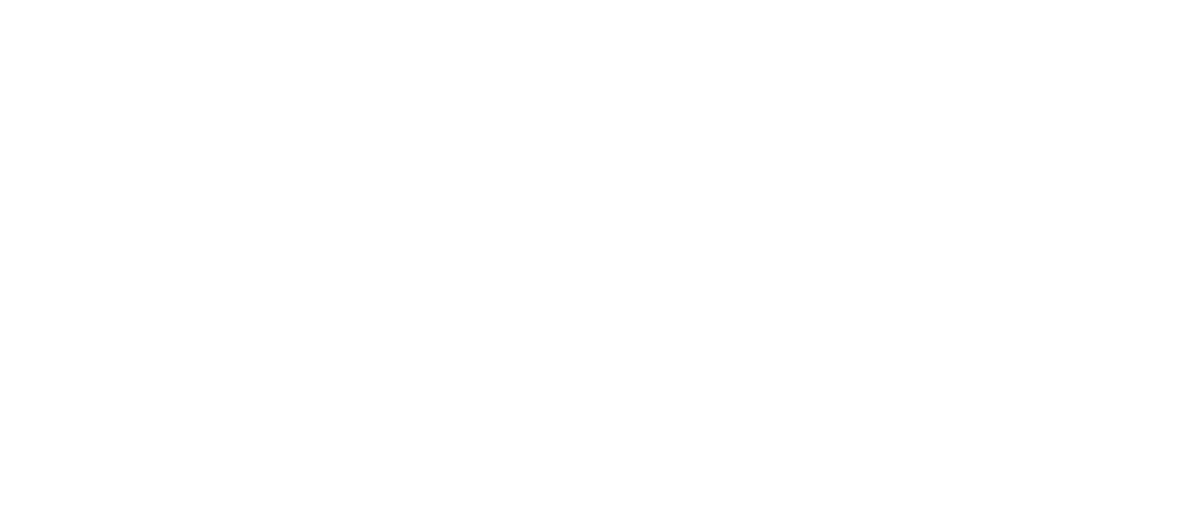 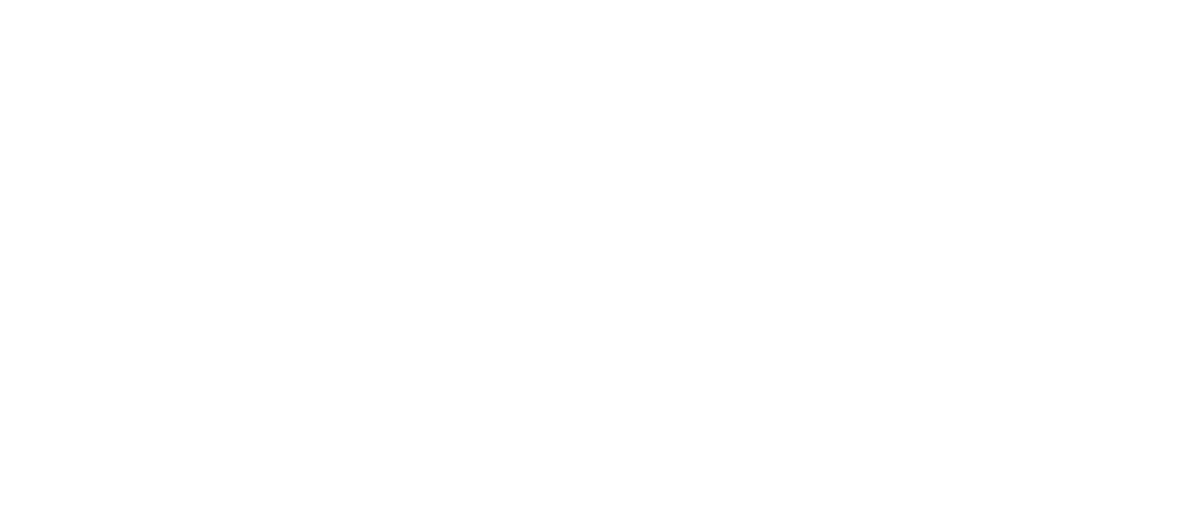 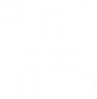 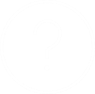 How?
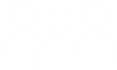 Who?
What?
Who should carry out a PDA?
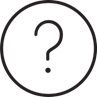 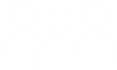 Module 6
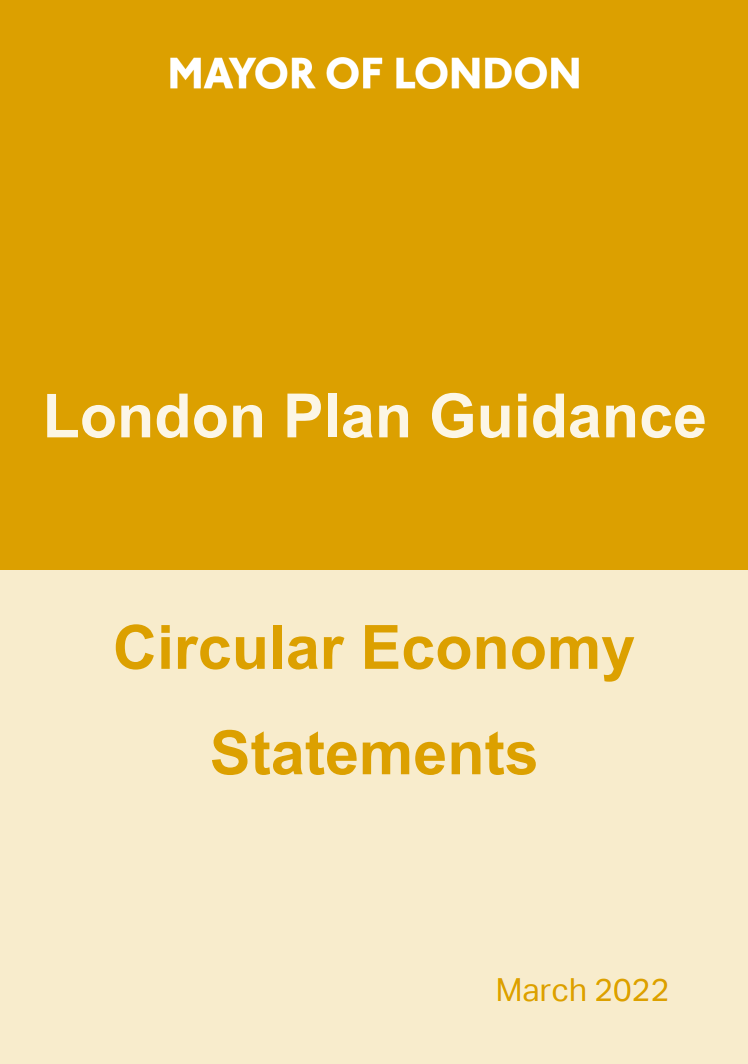 How can we embed the PDA into local policy?
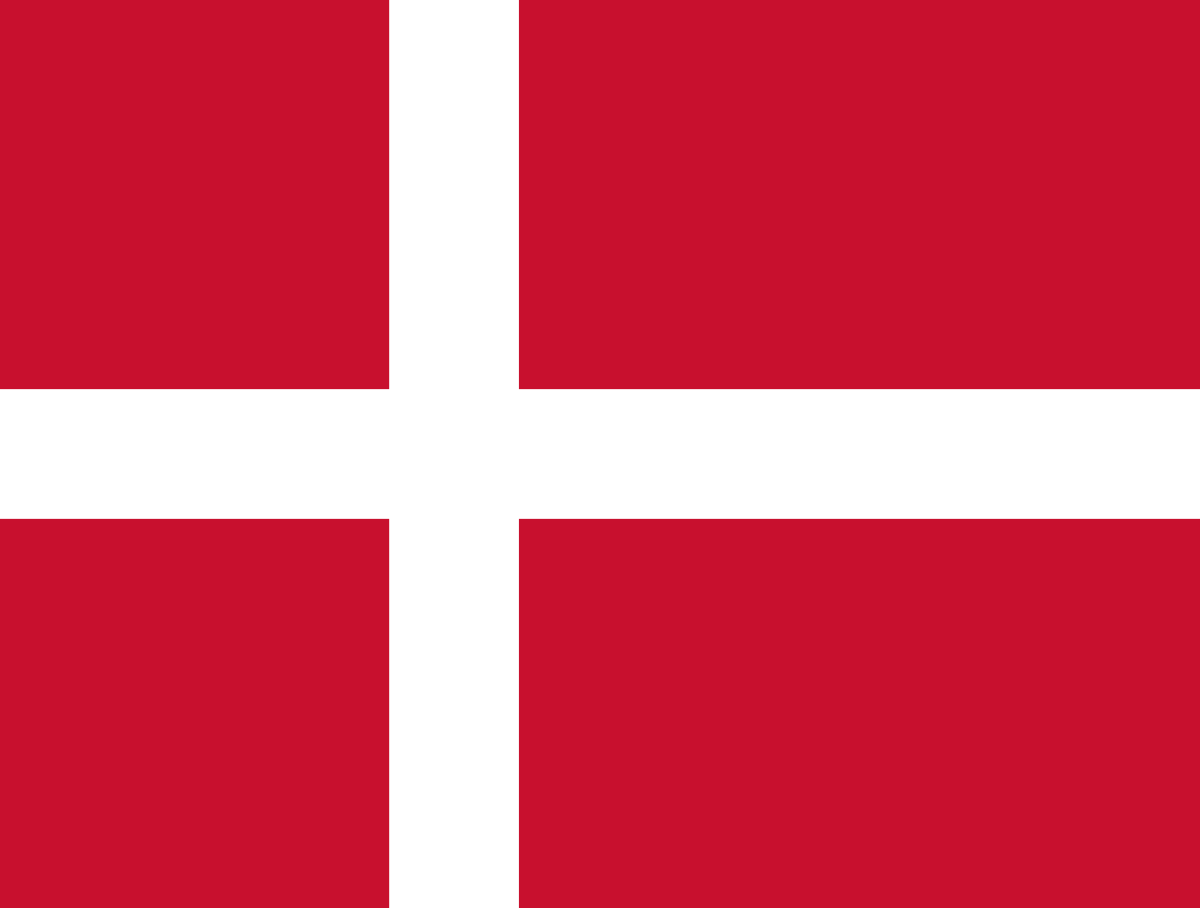 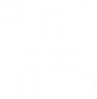 Module 6
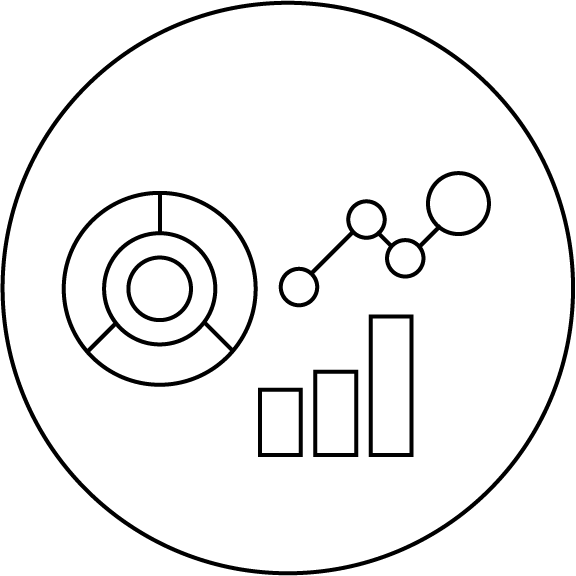 What should we do with the data from a PDA?
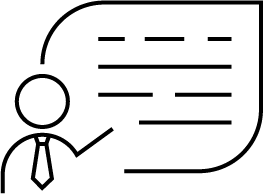 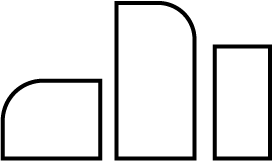 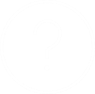 Module 6
Checking back in with hierarchy…
Build nothing
Build efficiently
Build with the right materials
Build for long term value
Break
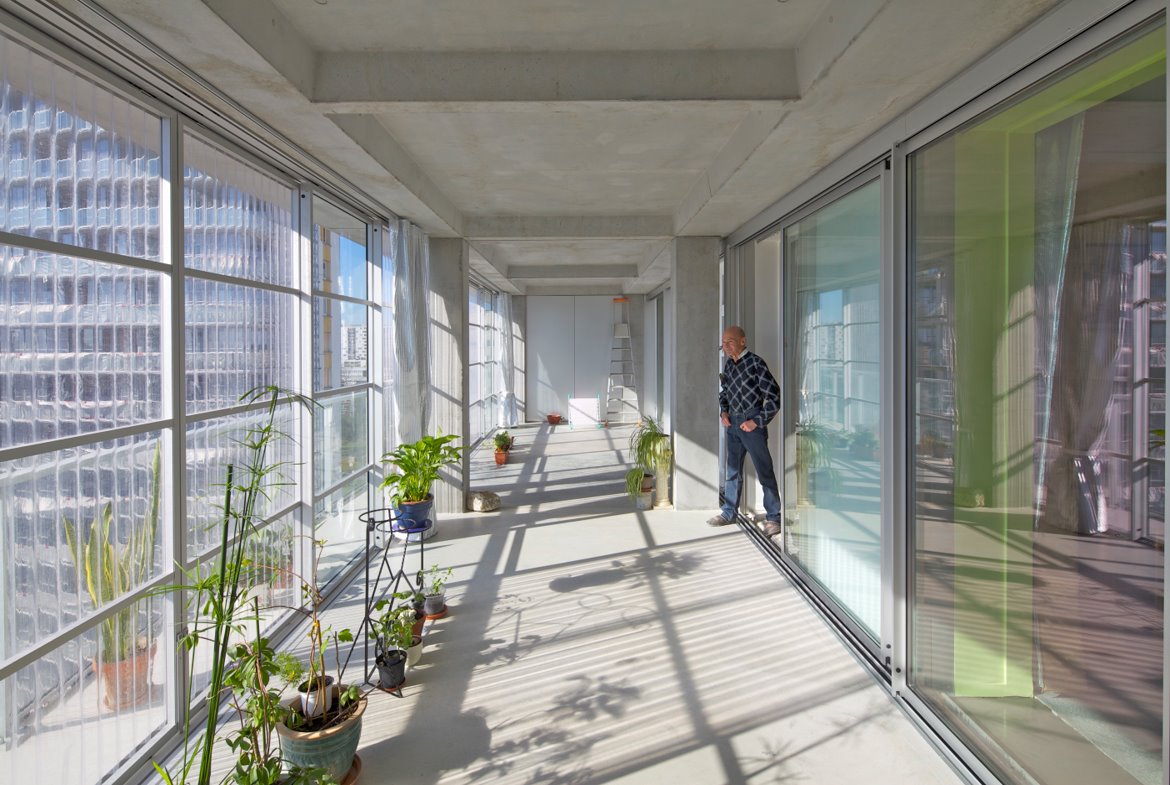 Back in 15 minutes!
Designing for disassembly and adaptability
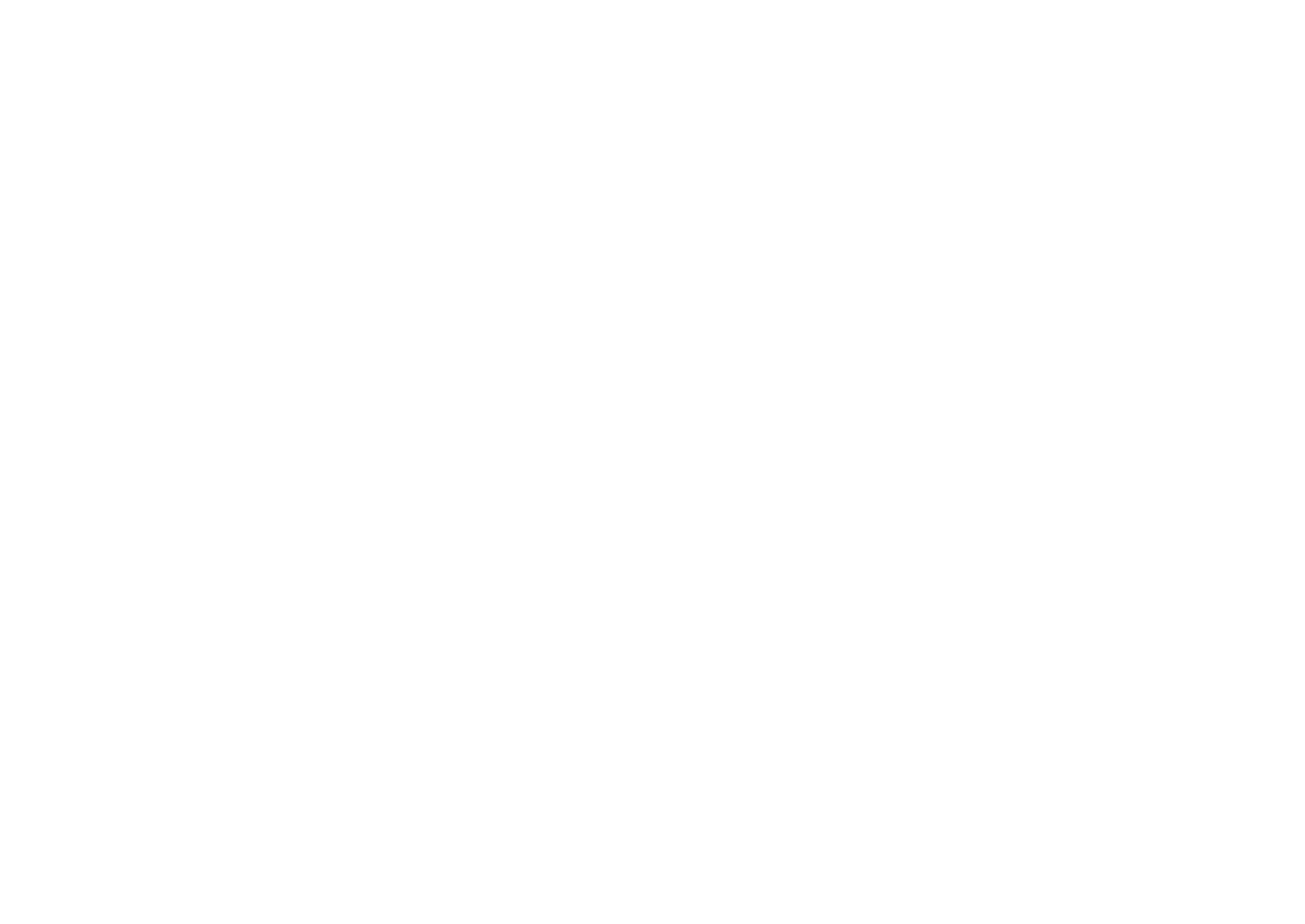 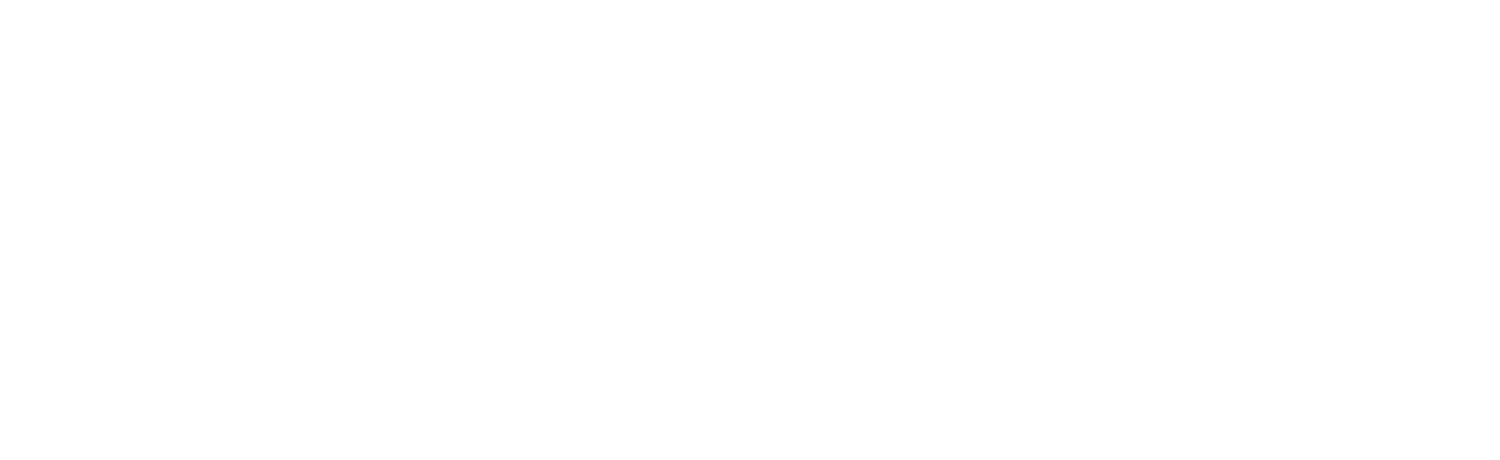 Module 6
"An approach to the design of a product or constructed asset that facilitates disassembly at the end of its useful life, in such a way that enables components, [ed. materials] and parts to be reused, recycled, recovered for energy or, in some other way, diverted from the waste stream.” (ISO 20887:2020, 2020)
Best practice
 examples
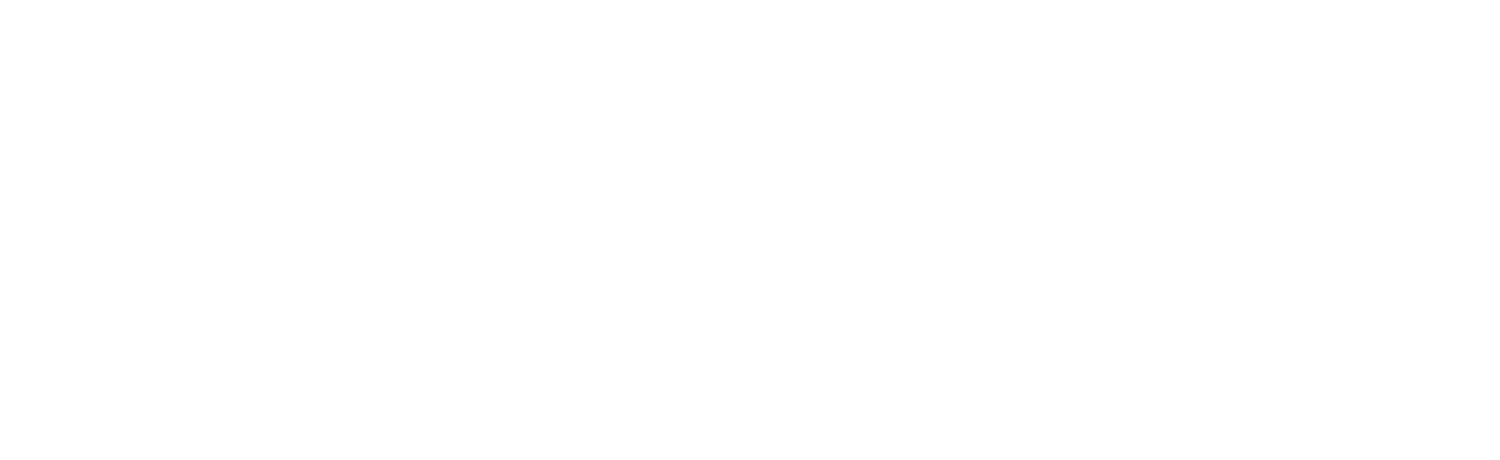 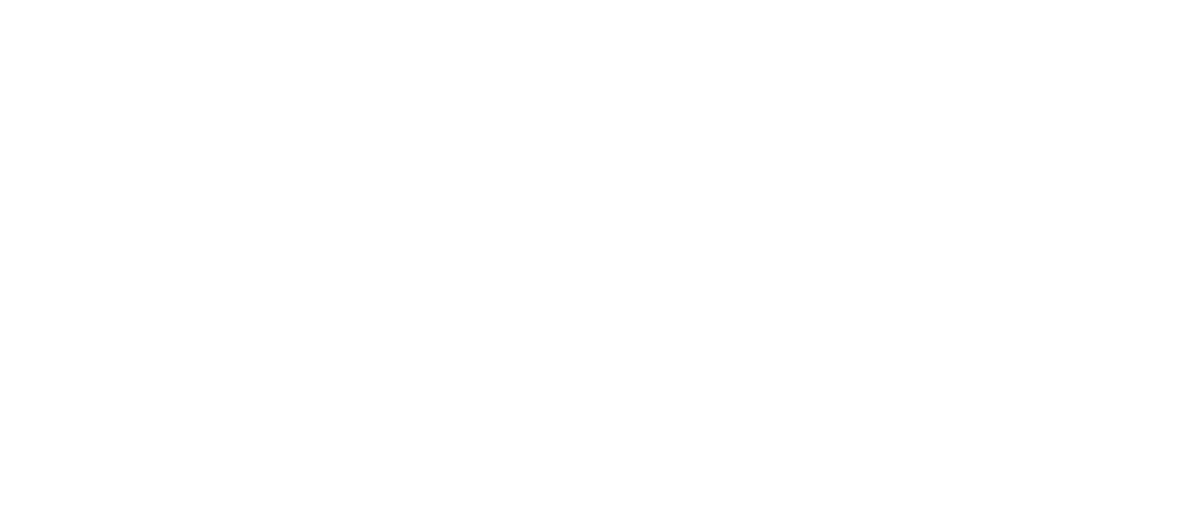 The Hithe, Albion Street
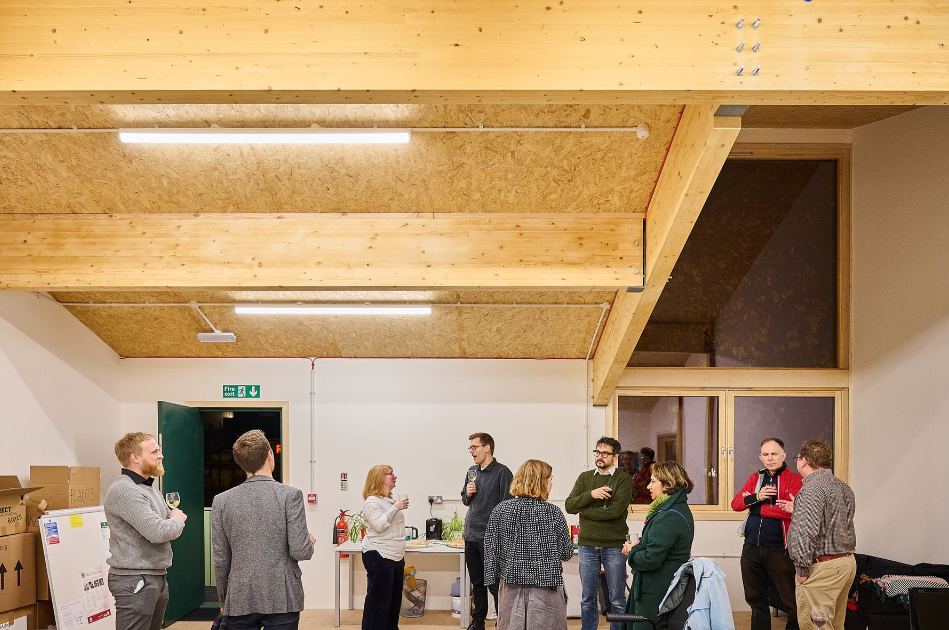 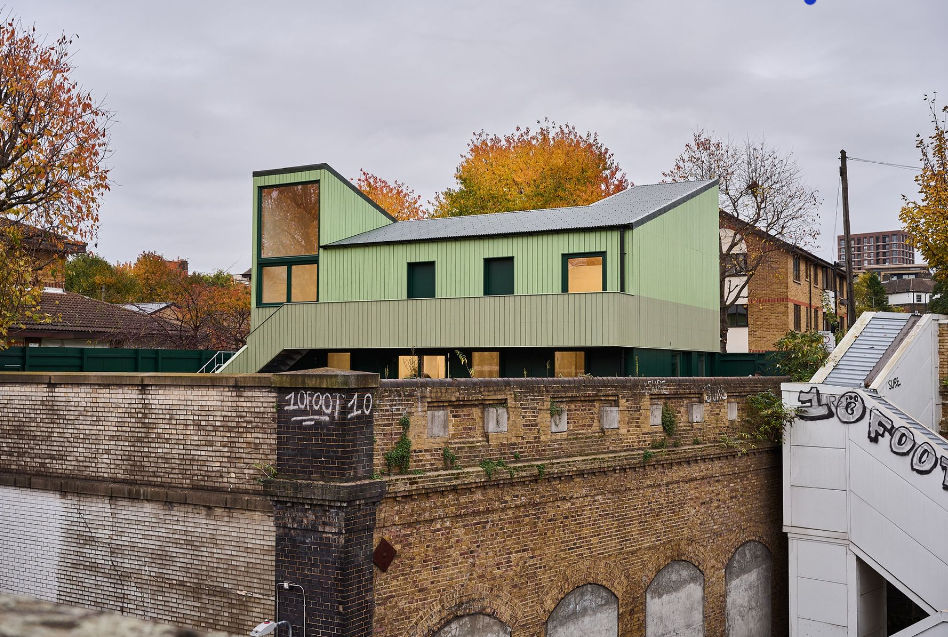 Design for Disassembly Warehouse – Espoo
Figure 3
Rigid column-beam connection and joint of tubular beam to column
Figure 2
Final developed structure
Figure 1 
Baseline structure
Module 6
Rightsizer
Module 6
Barriers
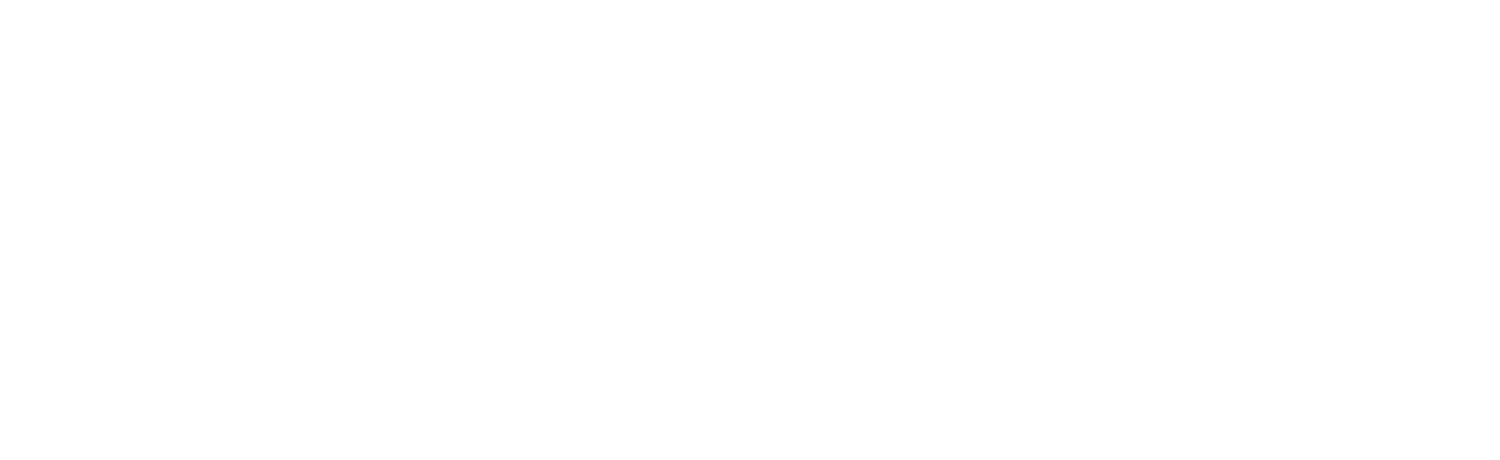 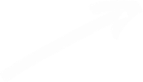 Barriers
Module 6
Key Opportunities
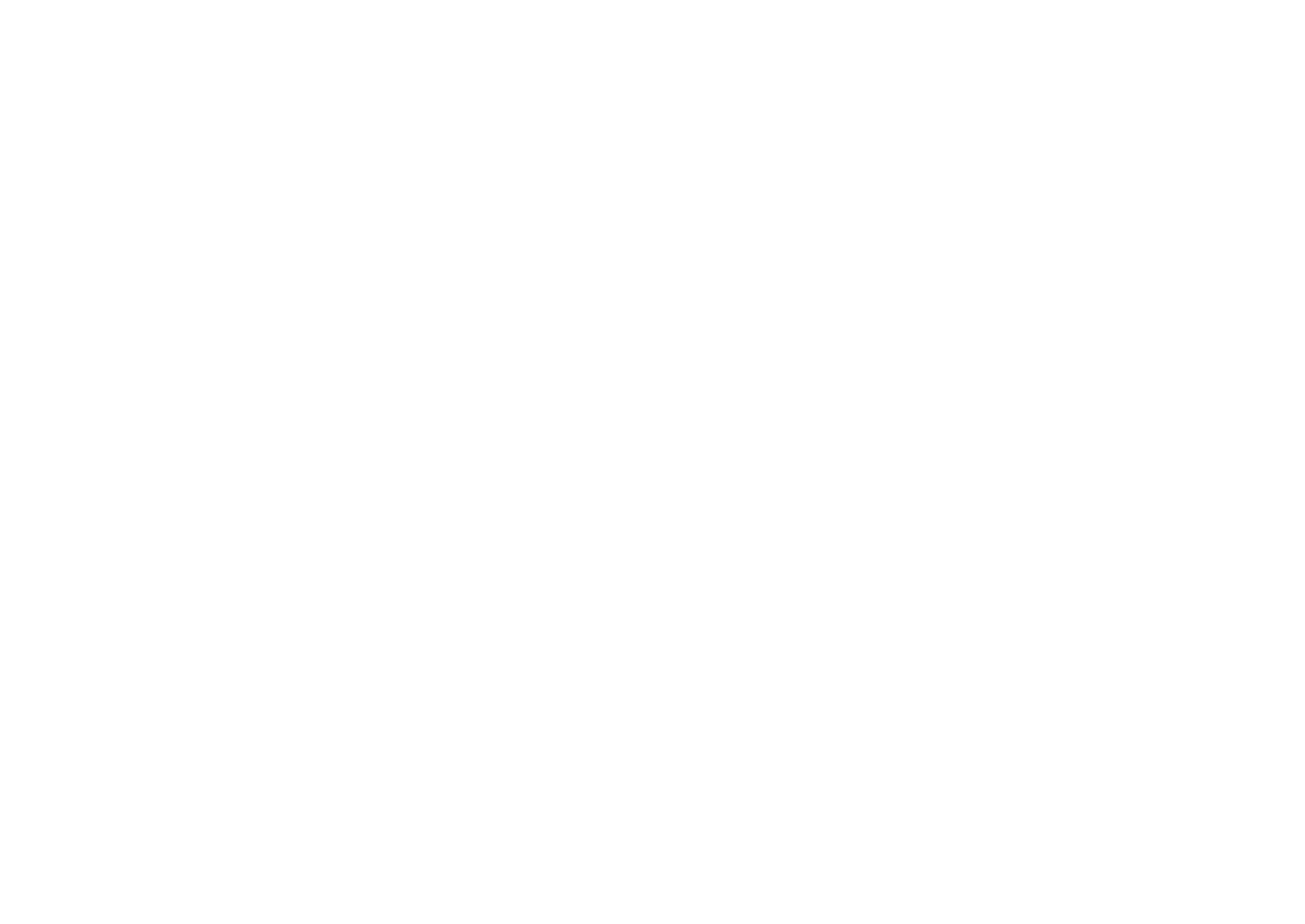 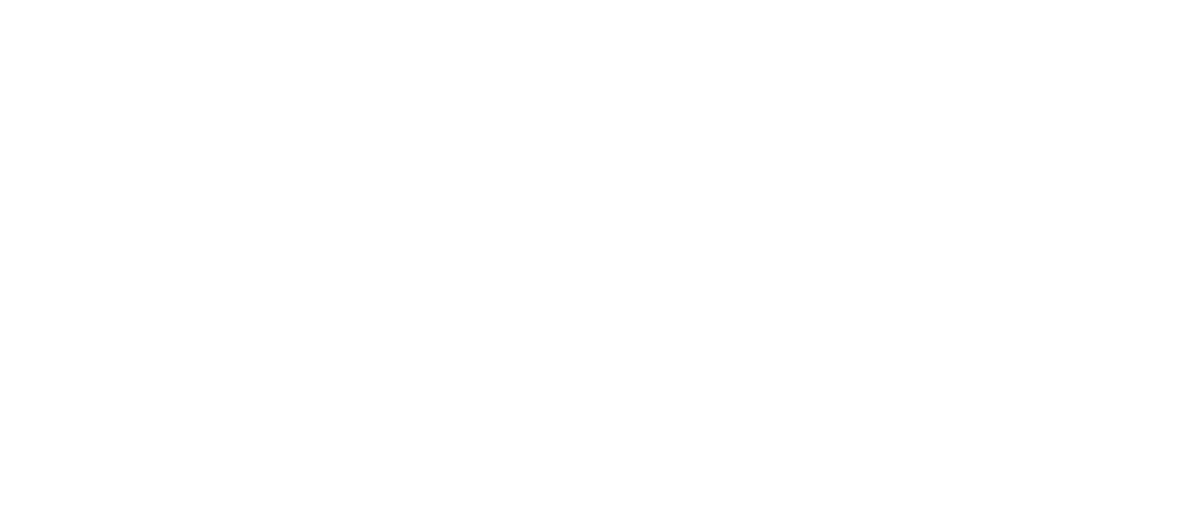 Key opportunities
Module 6
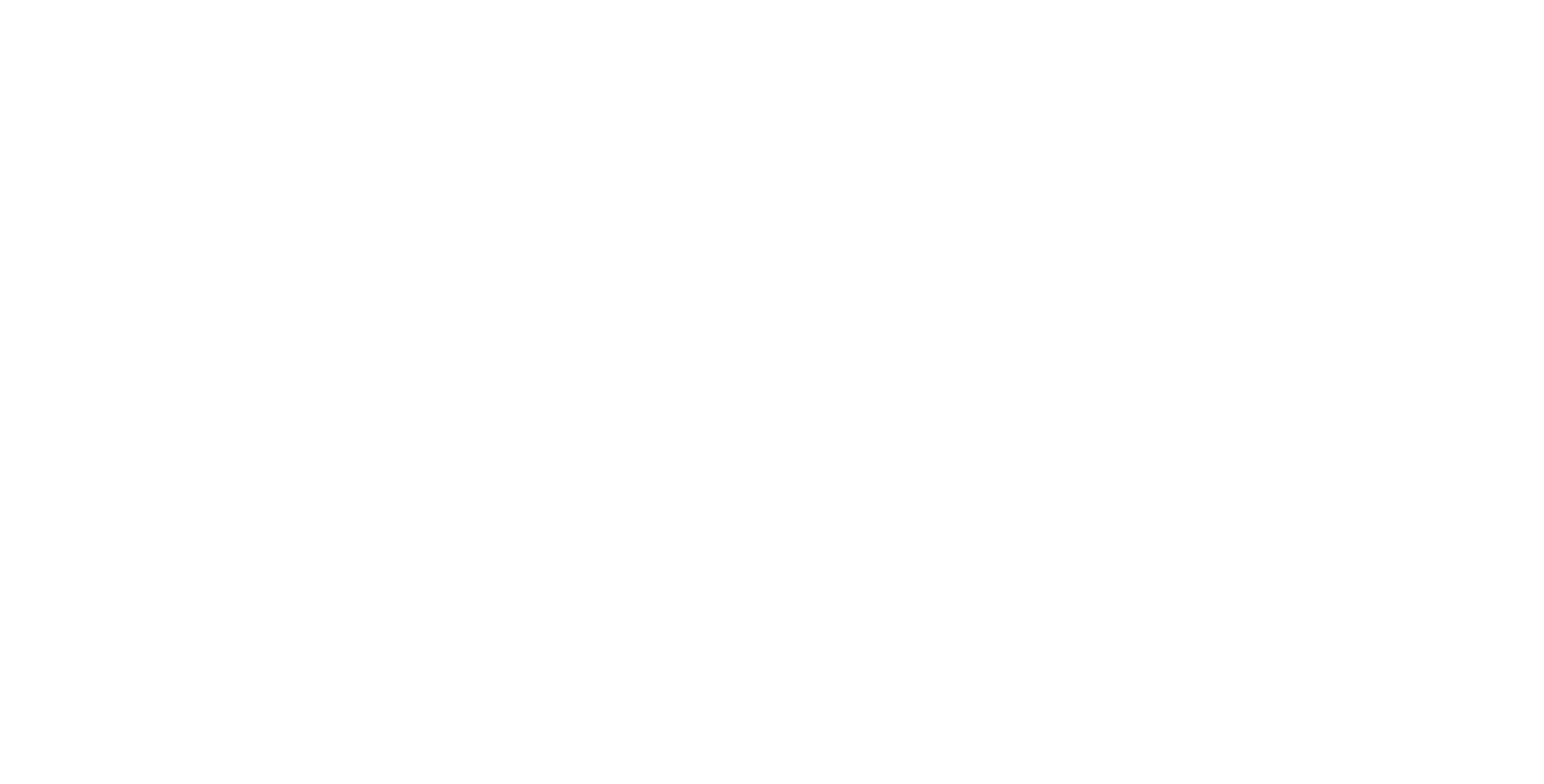 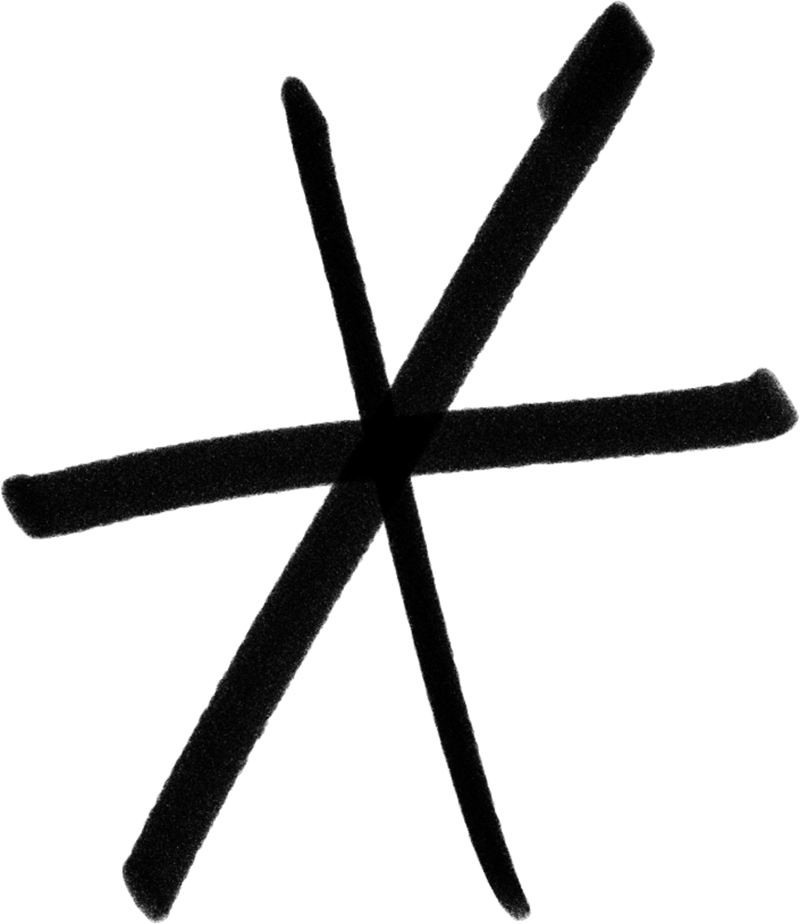 Wrap up
Which design interventions are best suited to your cities needs? 

Which intervention are you able to champion in your role? 

What is the next step or the key missing piece of information you need to take the next step?
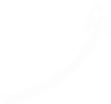 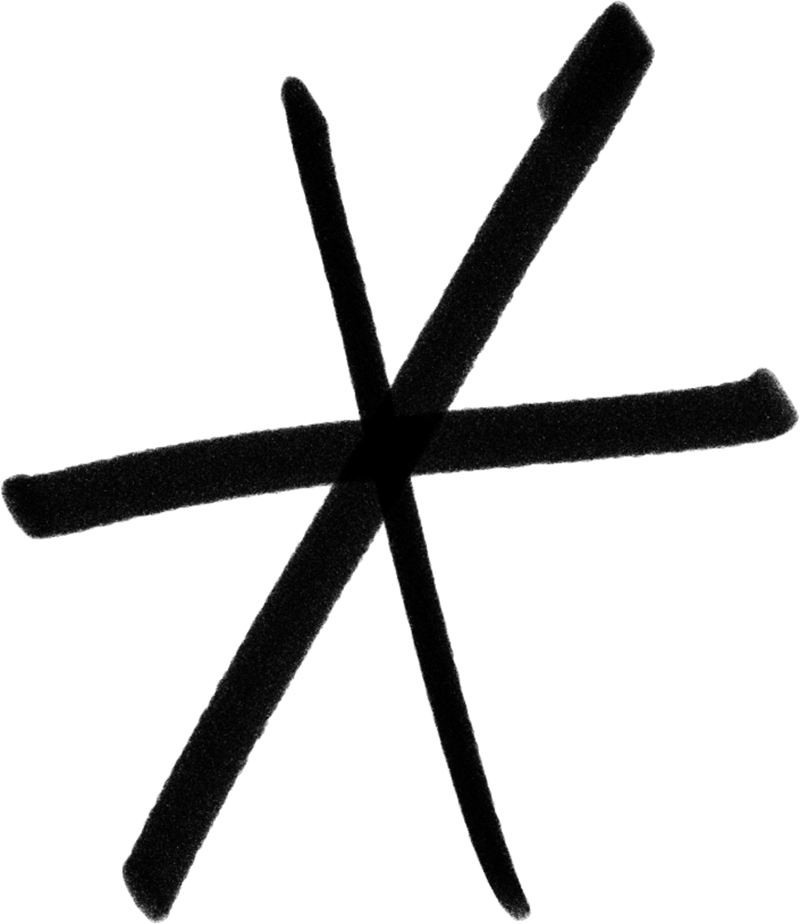 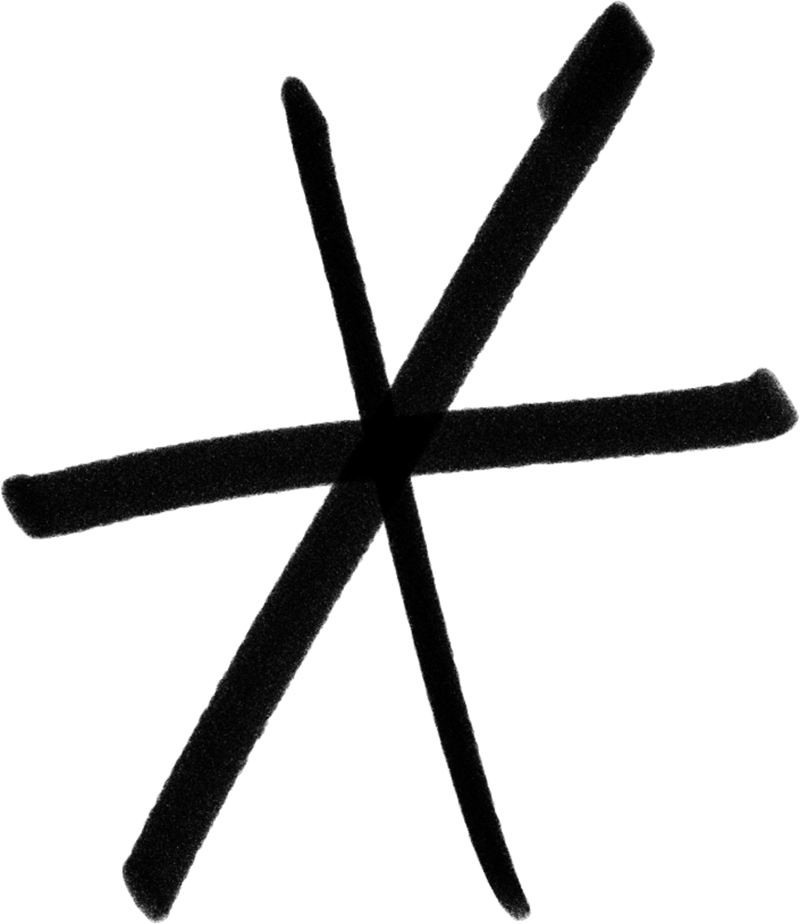 Module 6
Questions?
Thank you!
Module 6
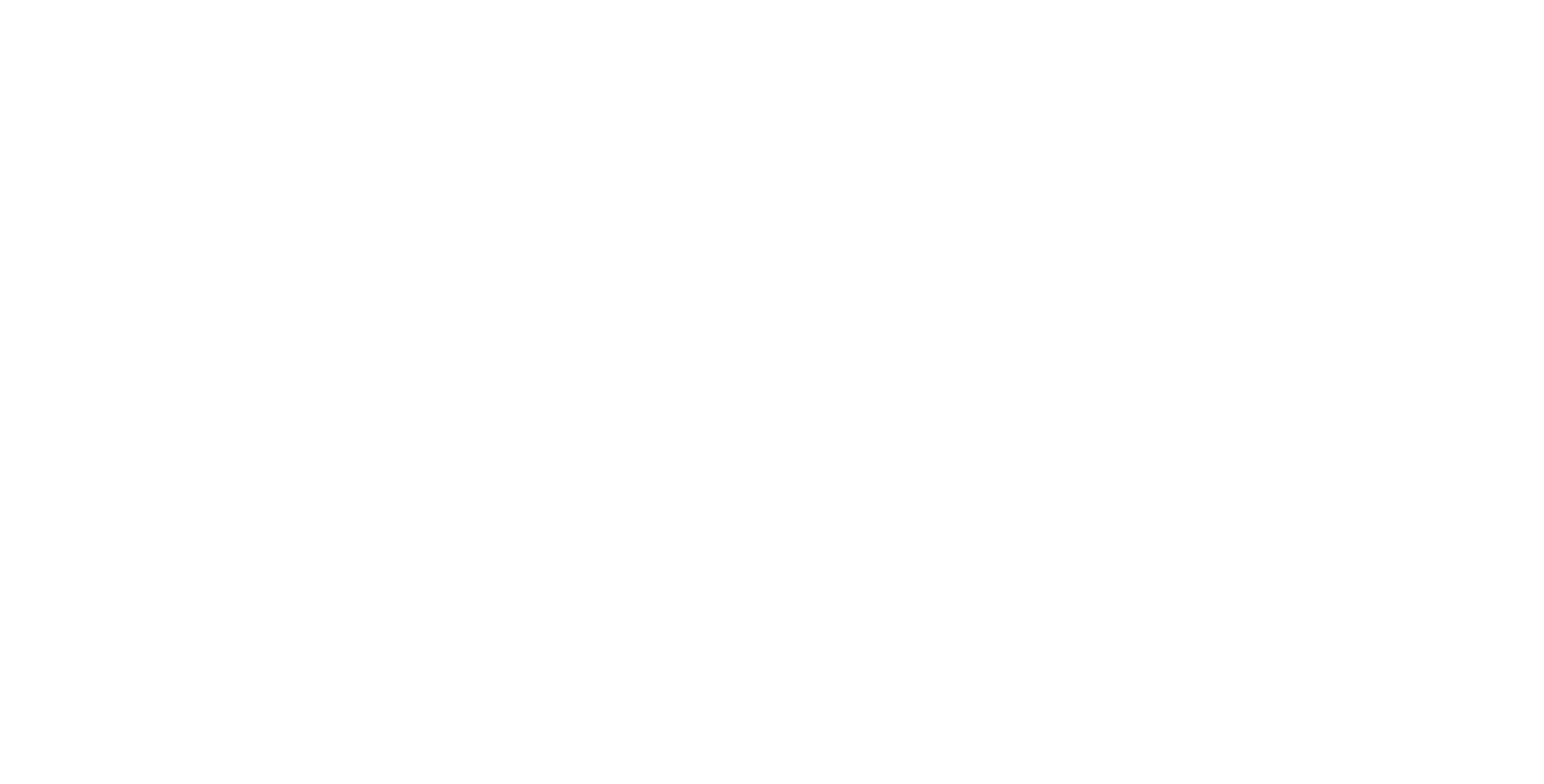 Further modules
Module 1: 
Building Circular Cities: An introduction to the circular economy in the built environment
Module 4: 
Building a circular built environment with data
Module 5:
Building Transformation Strategies
Module 2: 
Public Procurement for a Circular Built Environment
Module 3: Planning & Policy Drivers for a Circular Built Environment
Module 2